Design Of A 16 bit RISC Microprocessor Using Multi-Cycle Data path
By
Praveen Venkataramani
Instruction set architecture
Maximum allowable instruction N =16
Number of op-code bits = log2N = log216 = 4 bits
Number of bits in the instruction word = 16 bits
Bits allocated in for R-Type Instruction Format (explained below) = 16/4 = 4 bits each
Total number of registers = 2^No of bits allocated for the operands = 2^4 = 16 registers
Register number goes from 0 -> 15
Number of permissible instructions per word = 1
Relative address size  = 16 words  =  log216 = 4 bits long
Absolute address size= 8K words  = log2 (8k) = 13 bits long 
Op-code = 3 bits long
Conflict with op-code 
Absolute address reduced to 12 bits
Instructions
R-Type Instruction
Addition, subtraction, AND, OR, & hold (no-operation)
I- Type Instruction
Load word, Store word
Add immediate
Branch on equal, Branch on not equal
Branch on less than, Branch on less than and equal
Branch on greater than, Branch on greater than and equal
J-Type instruction
Jump and Return, Jump
Choice of data path
Pros:
Shared components
Simple data path Architecture 
Easy to debug in code
Availability of materials for design

Cons
Requires intermediate registers to store values between clock cycles
Larger control logic
Requires finite state machine for control logic
Choice of shared components
Multi-cycle data path
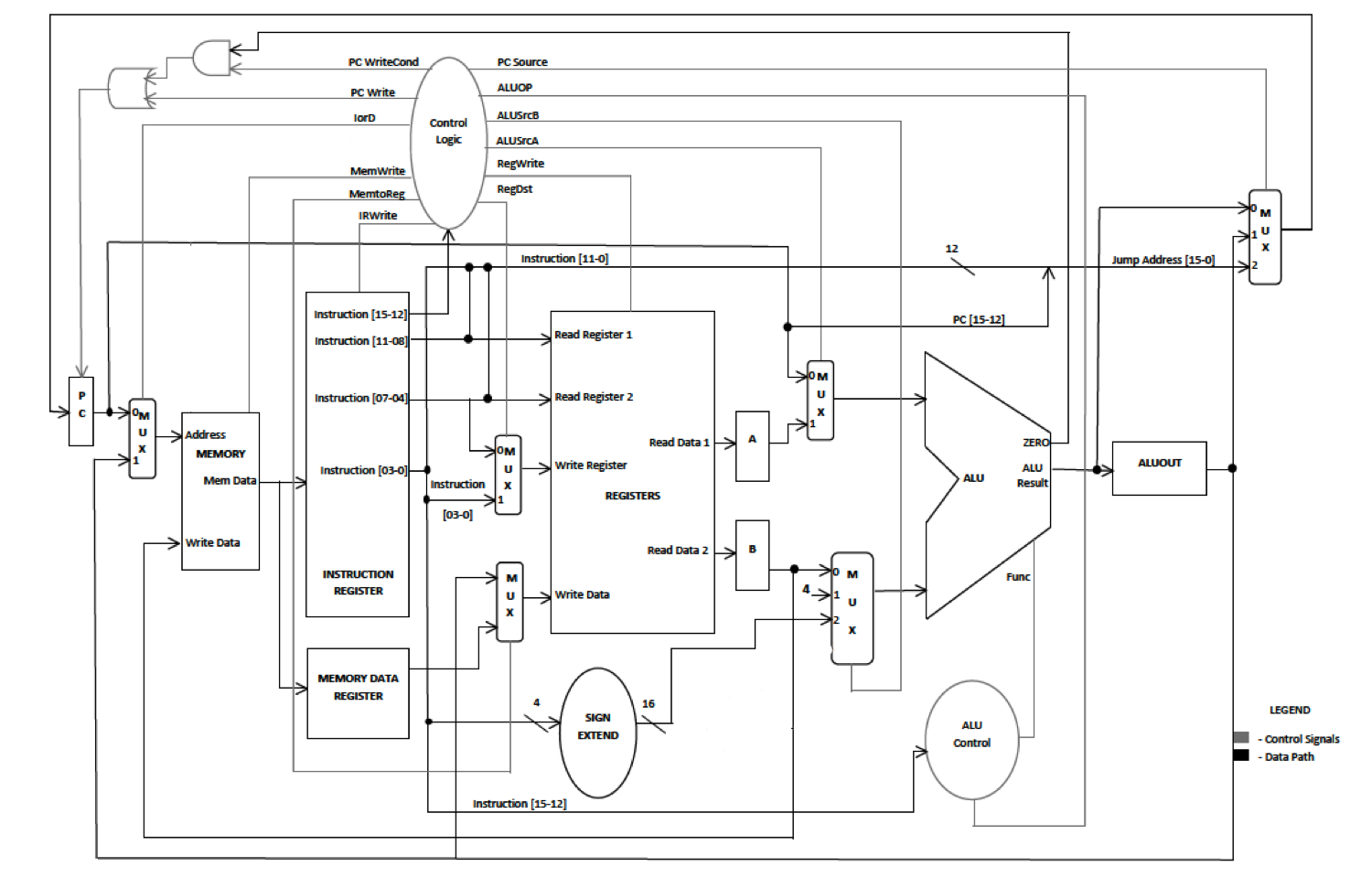 Program
Data Path with Forced control Logic
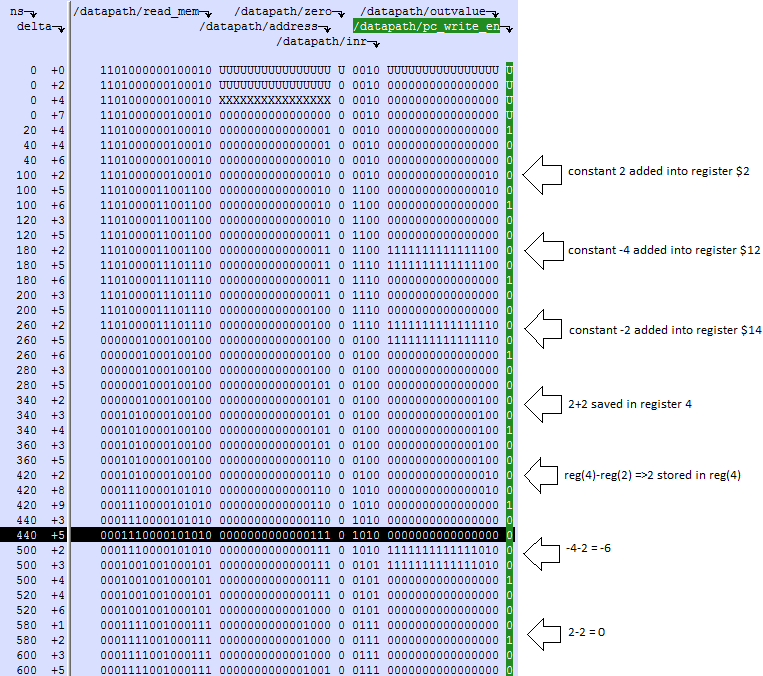 Data path with forced control logic
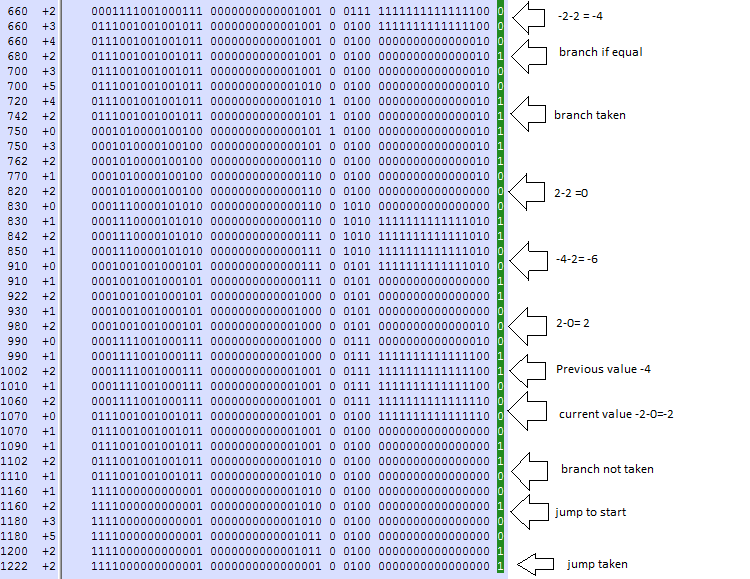 Control States
Branch Control Signal
Instruction fetch – 
PC Write =1
ALUSRC B= 01
ALUSRC A = 0
PC Source =00
Instruction Decode- 
PC Write = 0
ALUSRC B = 10
Branch Decision
ALUSRC A = 1
ALUSRC B = 00
Branch Instruction
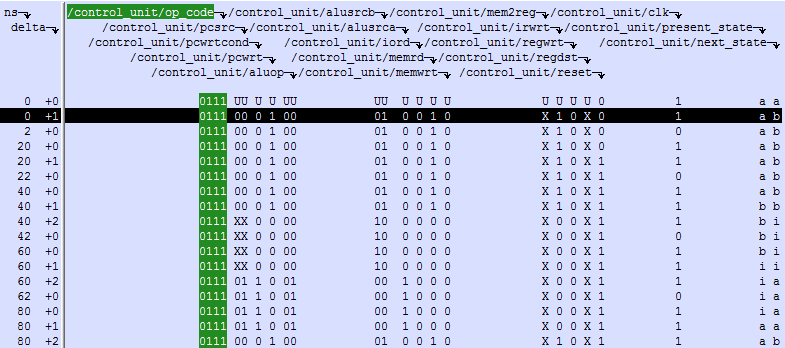 Jump Control Signals
Instruction fetch – 
PC Write -1
ALUSRC B – 01
ALUSRC A – 0
PC Source =00
Instruction Decode- 
PC Write – 0
ALUSRC B – 10
Jump Execution 
PC Source =10
Jump type INSTRuction
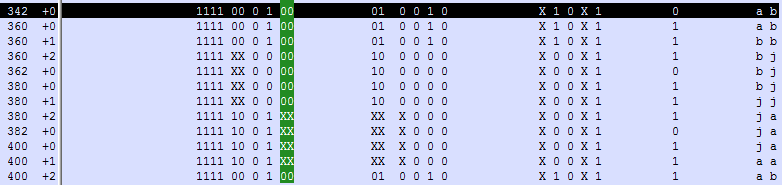 R –type Instruction
Instruction fetch – 
PC Write -1
ALUSRC B – 01
ALUSRC A – 0
Instruction Decode- 
PC Write – 0
ALUSRC B – 10
Execution 
ALUSRC A = 1
ALUSRC B = 0
Write Register –
Read Write – 1
Register Destination – 1
Memory to Register - 0
R-Type Instruction
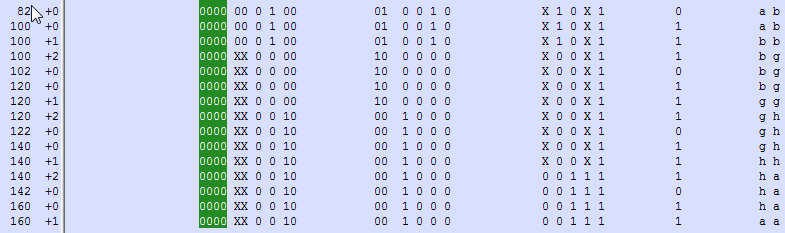 Store Word control signals
Instruction fetch – 
PC Write =1
ALUSRC B= 01
ALUSRC A = 0
Instruction Decode- 
PC Write = 0
ALUSRC B = 10
Address calculation 
ALUSRC A = 1
ALUSRC B = 10
Write Memory –
I or D = 1
Memory write = 1
Store Word Instruction
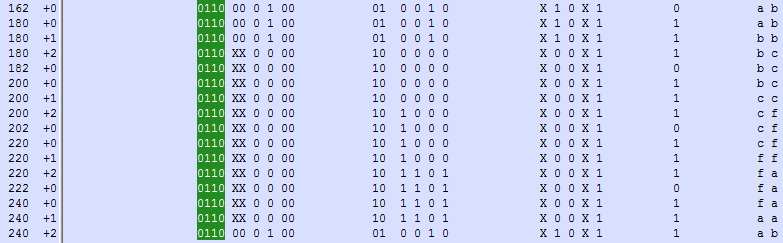 Load word control signals
Instruction fetch – 
PC Write =1	PC Source =00
ALUSRC B= 01
ALUSRC A = 0
Instruction Decode- 
PC Write = 0
ALUSRC B = 10
Address calculation 
ALUSRC A = 1
ALUSRC B = 10
Read Memory –
I or D = 1
Memory write = 0
Write Register
RW =1
Register destination = 0
Memory to Register = 1
Load Word Instruction
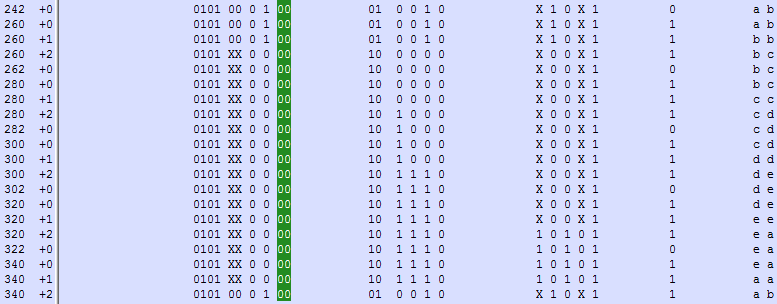 CPU Simulation
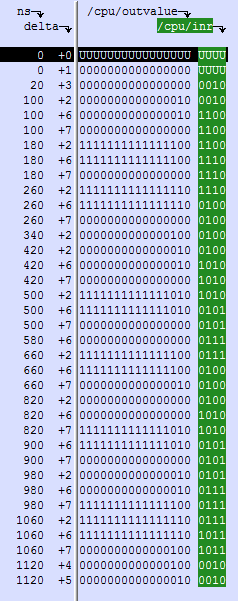 Conclusion
The project provided an hands experience in actual design of a CPU
What we learnt
RTL Programming in VHDL
Use of FPGA boards
Trouble shooting and testing 
Different types of data paths
Advice to people
Check each component in the data path with and without control unit while simulating
Do the same on the board
Do not be stingy in using the pins or switches use as many to test each component
Note you can save the pin configuration for future use by exporting it 
Simplicity in code
Sometimes laziness helps – so save your simulation commands in a .do file / text file
Isolate and test
Only write enable in the memory- writes when asserted; reads always.
While using pulse switch for clock, keep in mind that after some time the keys might get sloppy and may double clock the circuit